UỶ BAN NHÂN DÂN QUẬN LONG BIÊN
TRƯỜNG MẦM NON GIA THỤY
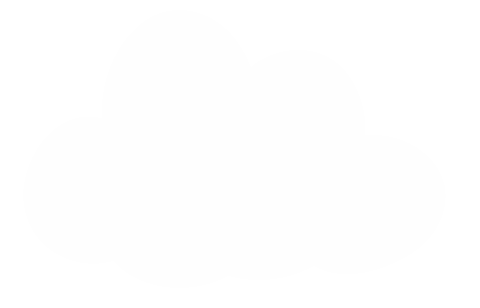 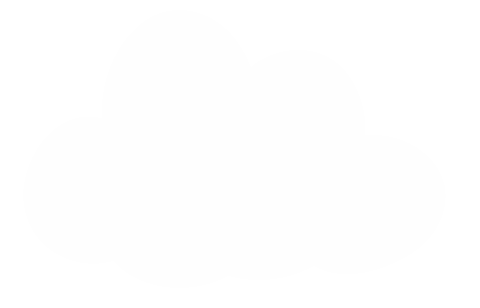 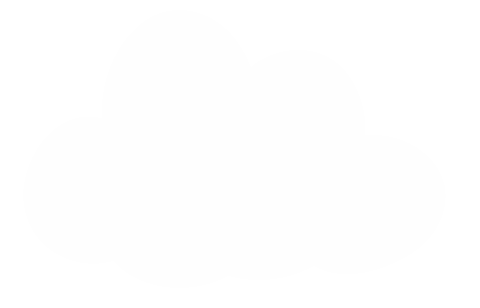 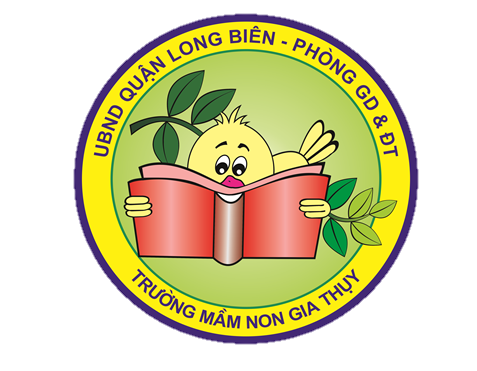 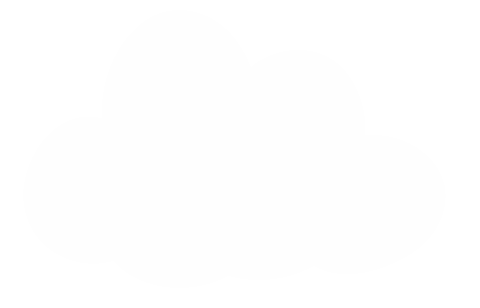 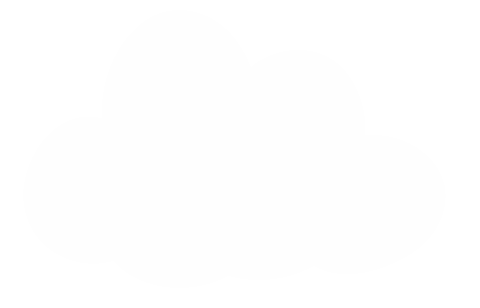 HOẠT ĐỘNG STEAM
“ Làm đèn ngủ chạy bằng pin” 
GV: Ngô Minh Thu
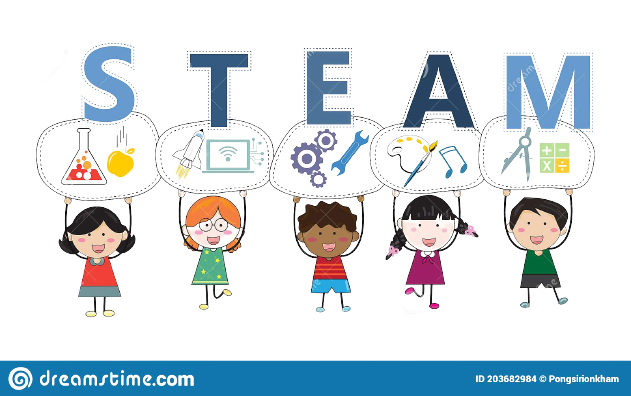 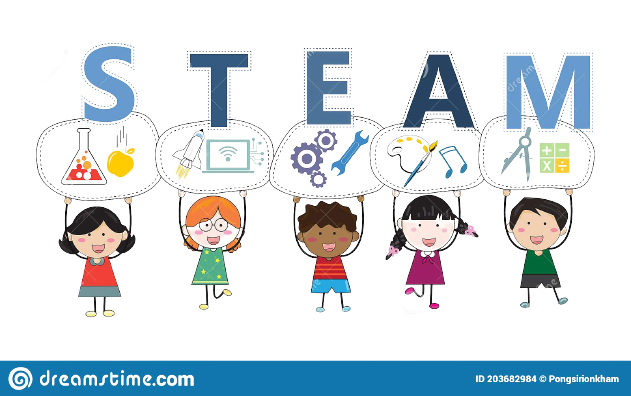 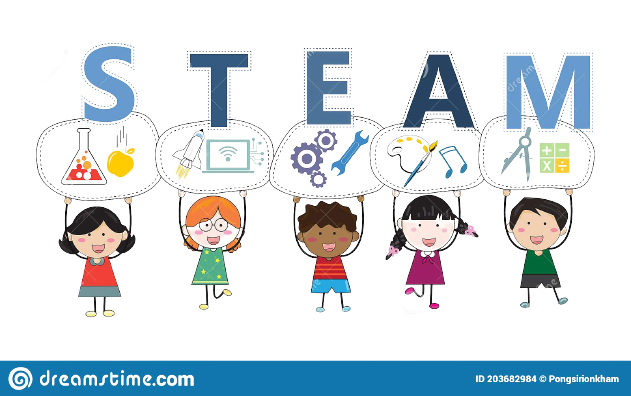 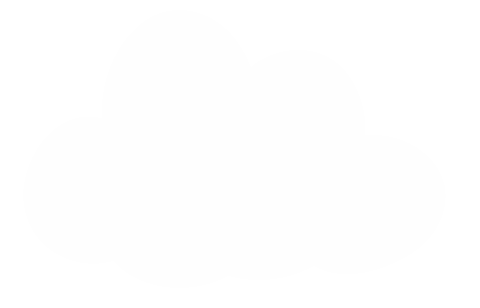 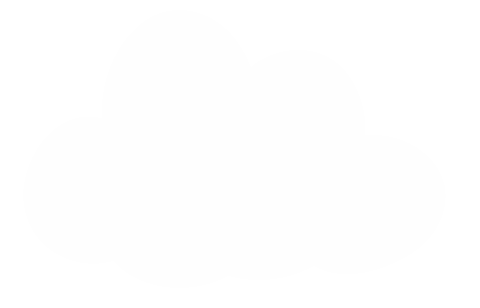 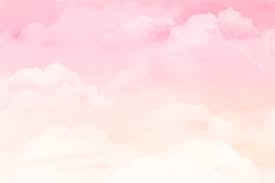 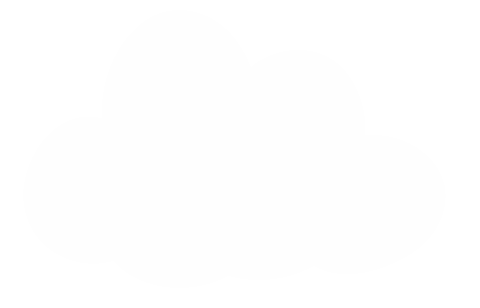 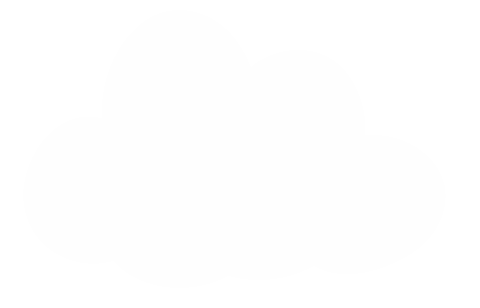 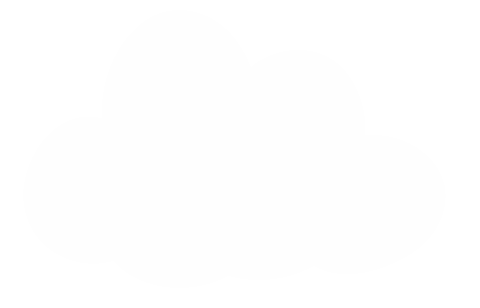 HOẠT ĐỘNG
NÊU Ý TƯỞNG BẢN THIẾT KẾ
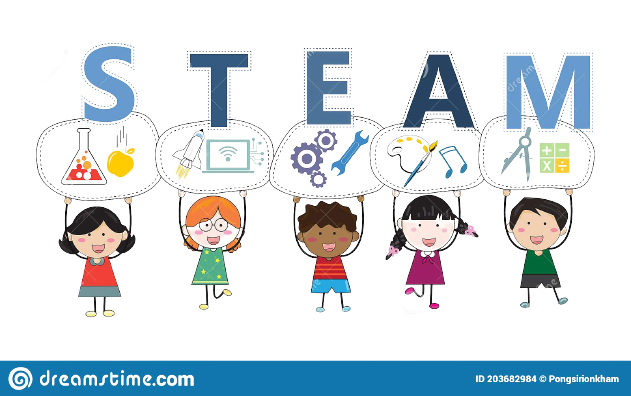 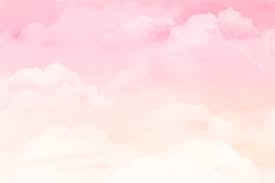 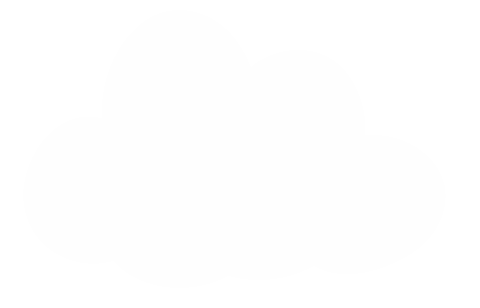 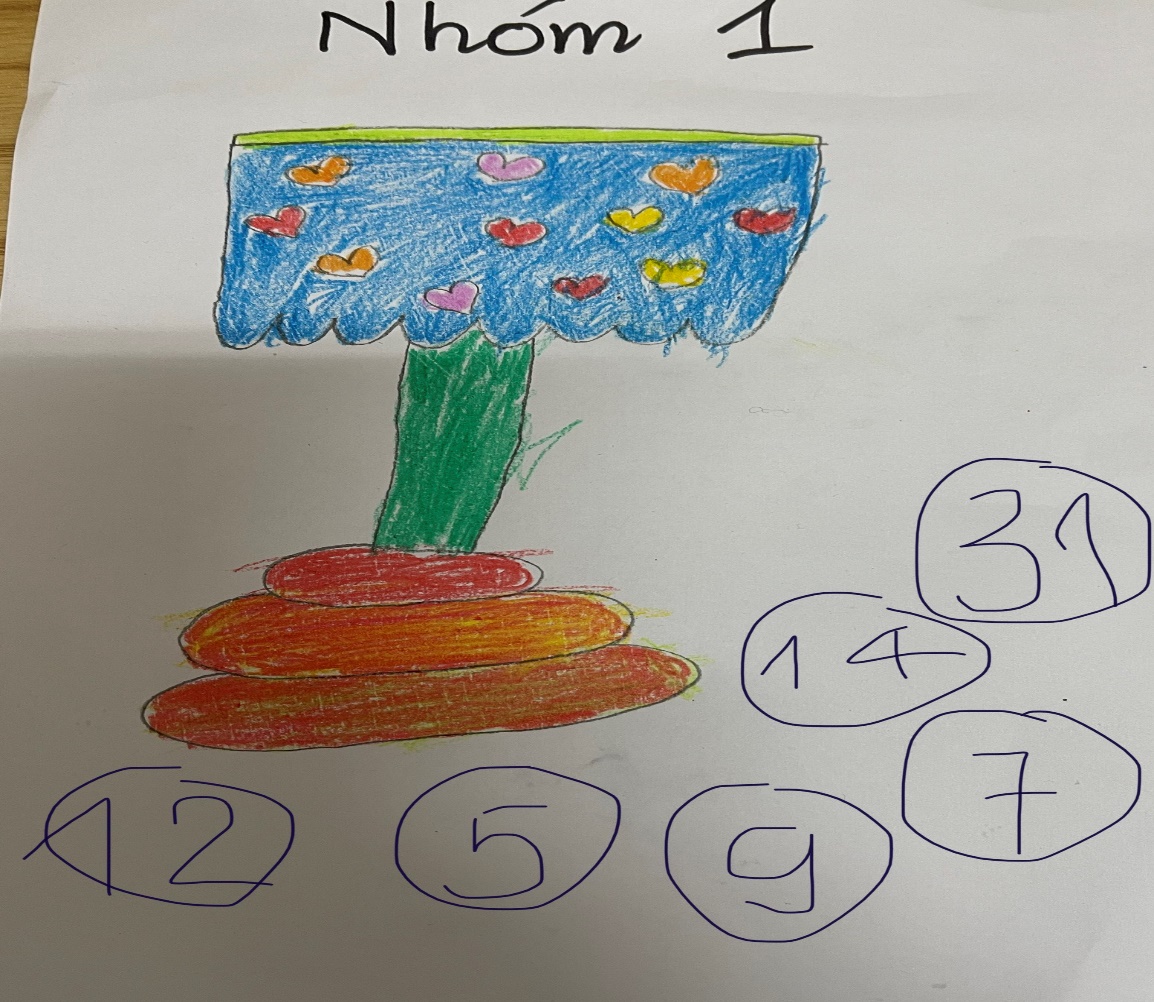 NHÓM 1
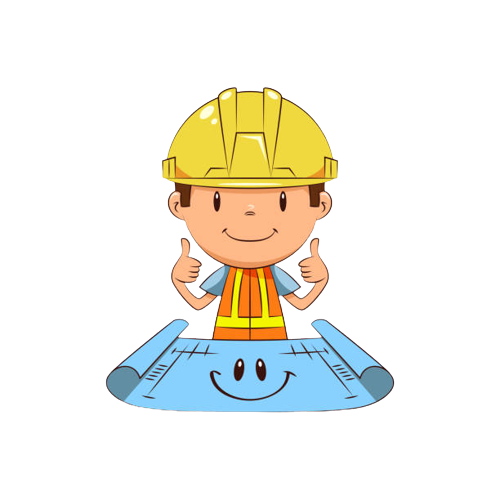 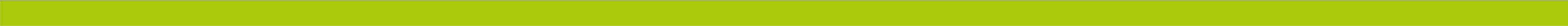 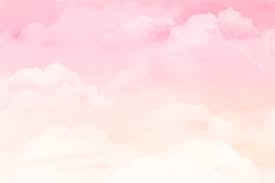 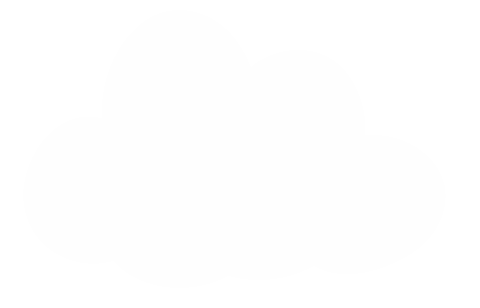 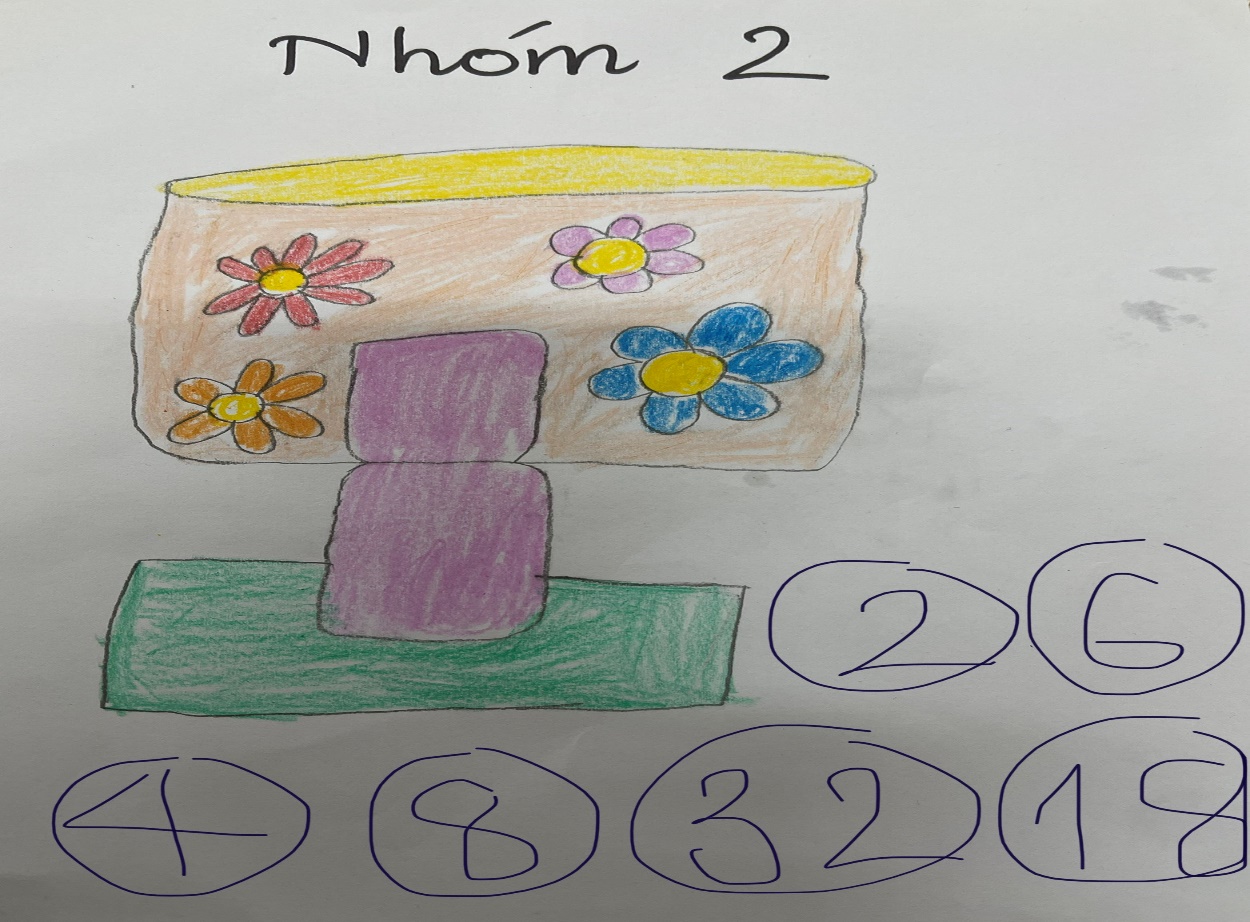 NHÓM 2
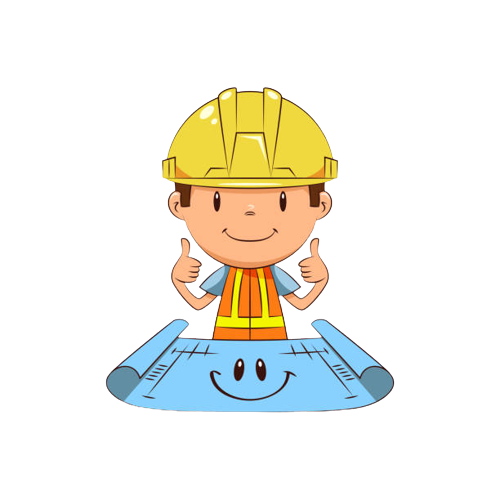 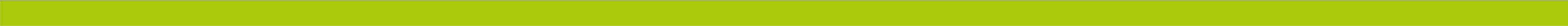 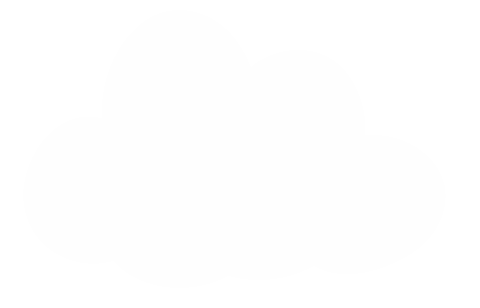 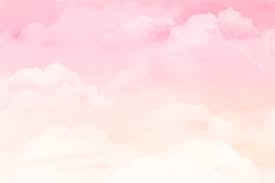 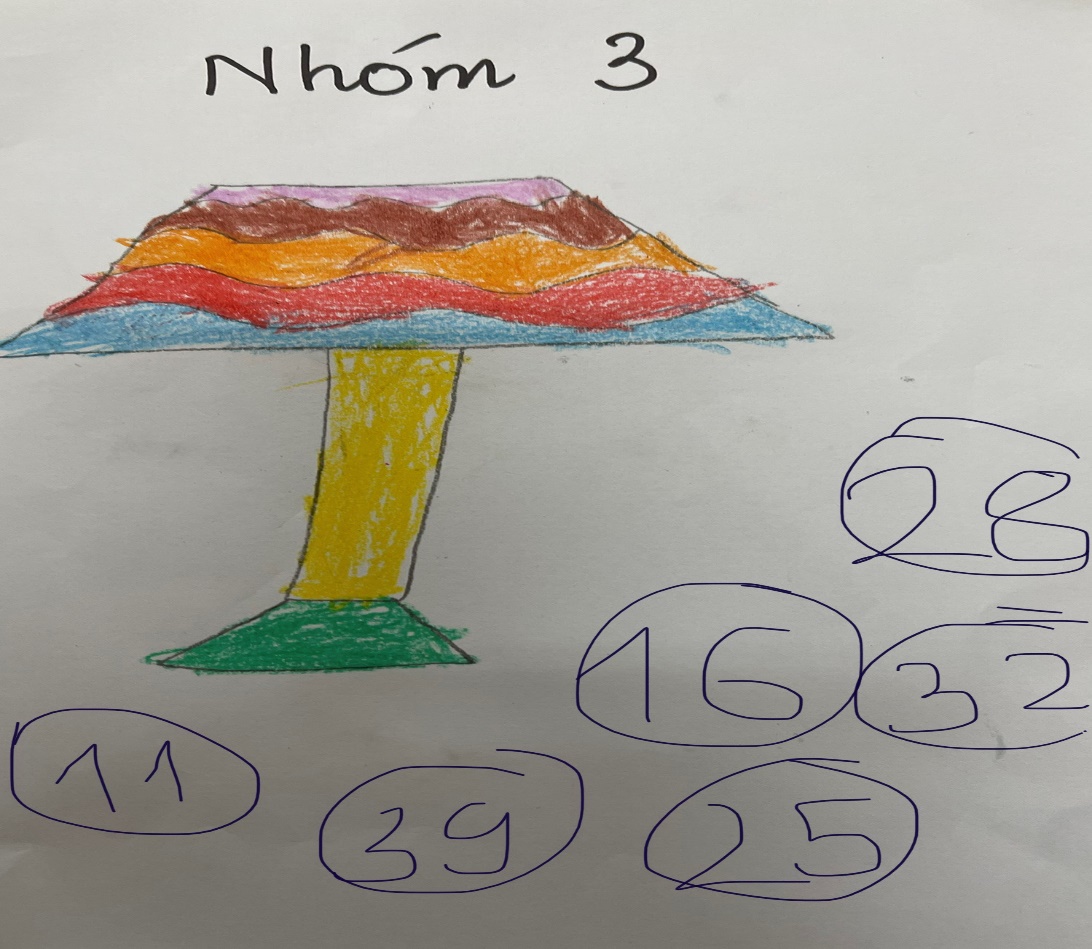 NHÓM 3
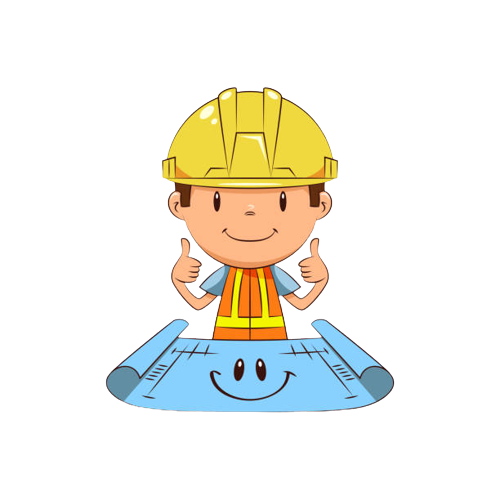 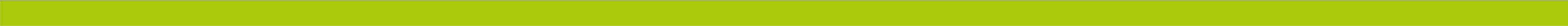 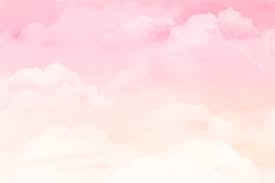 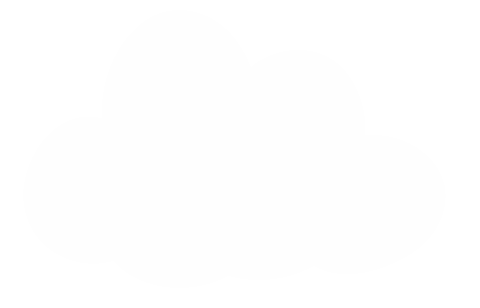 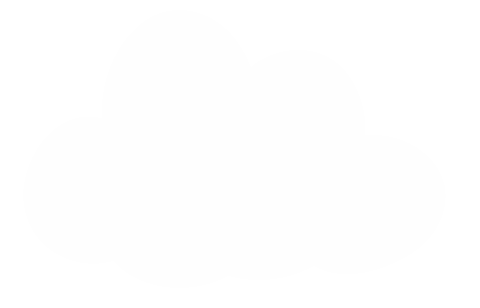 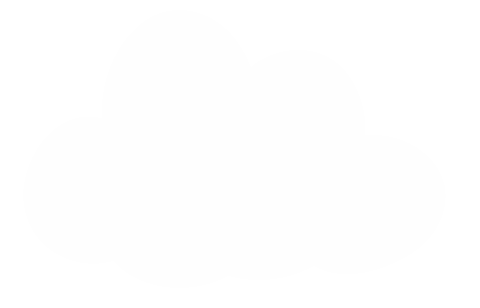 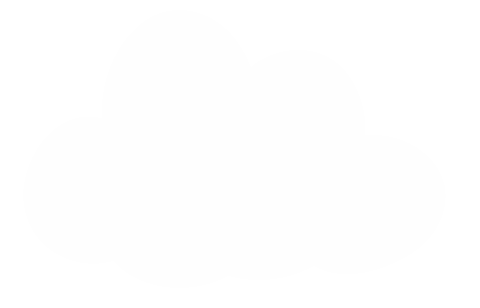 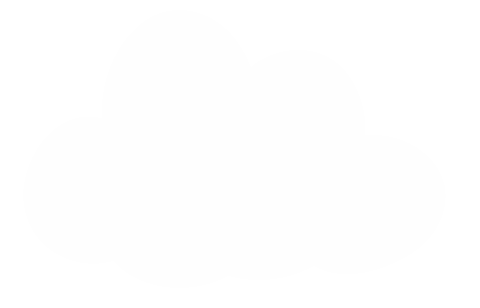 HOẠT ĐỘNG
CHẾ TẠO SẢN PHẨM
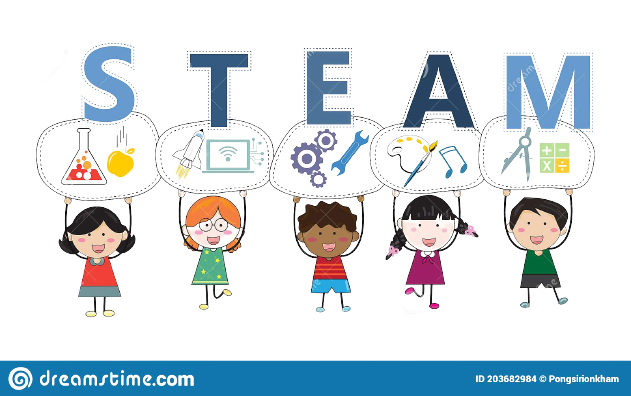